РЕЗУЛЬТАТЫ АНКЕТИРОВАНИЕ ШКОЛЬНИКОВ МБОУ «ШКОЛА № 90»19 ОКТЯБРЯ 2022 ГОДА
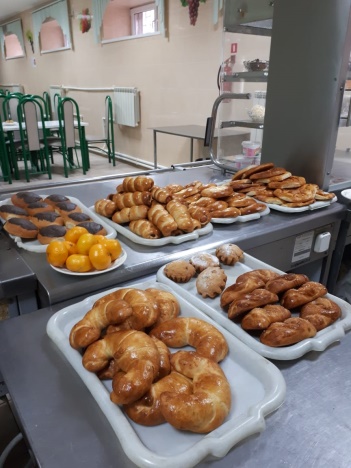 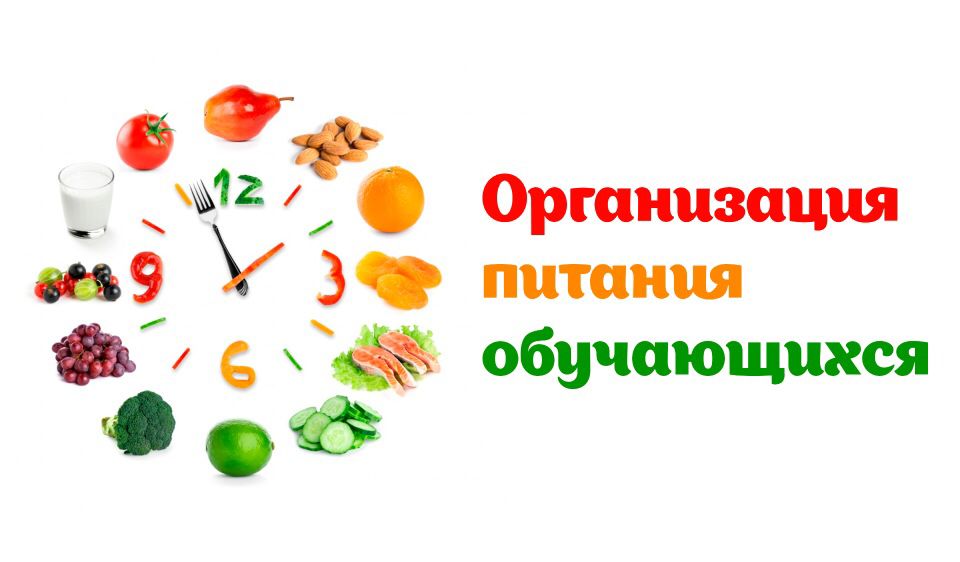 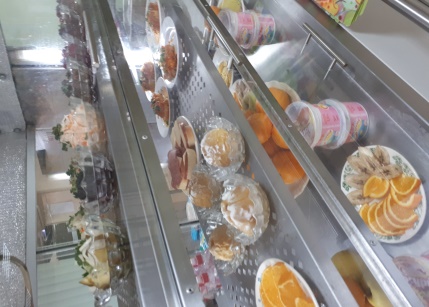 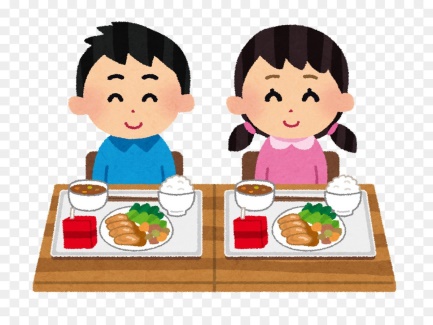 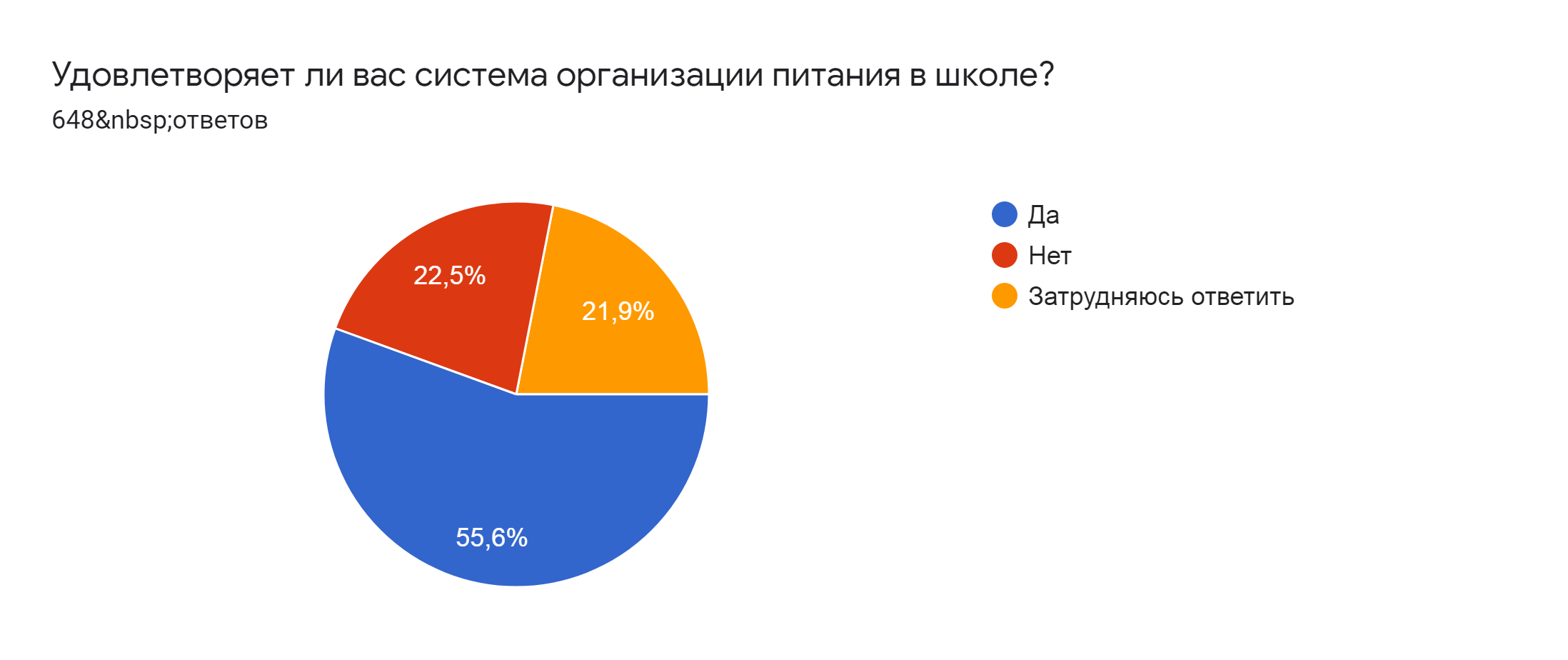 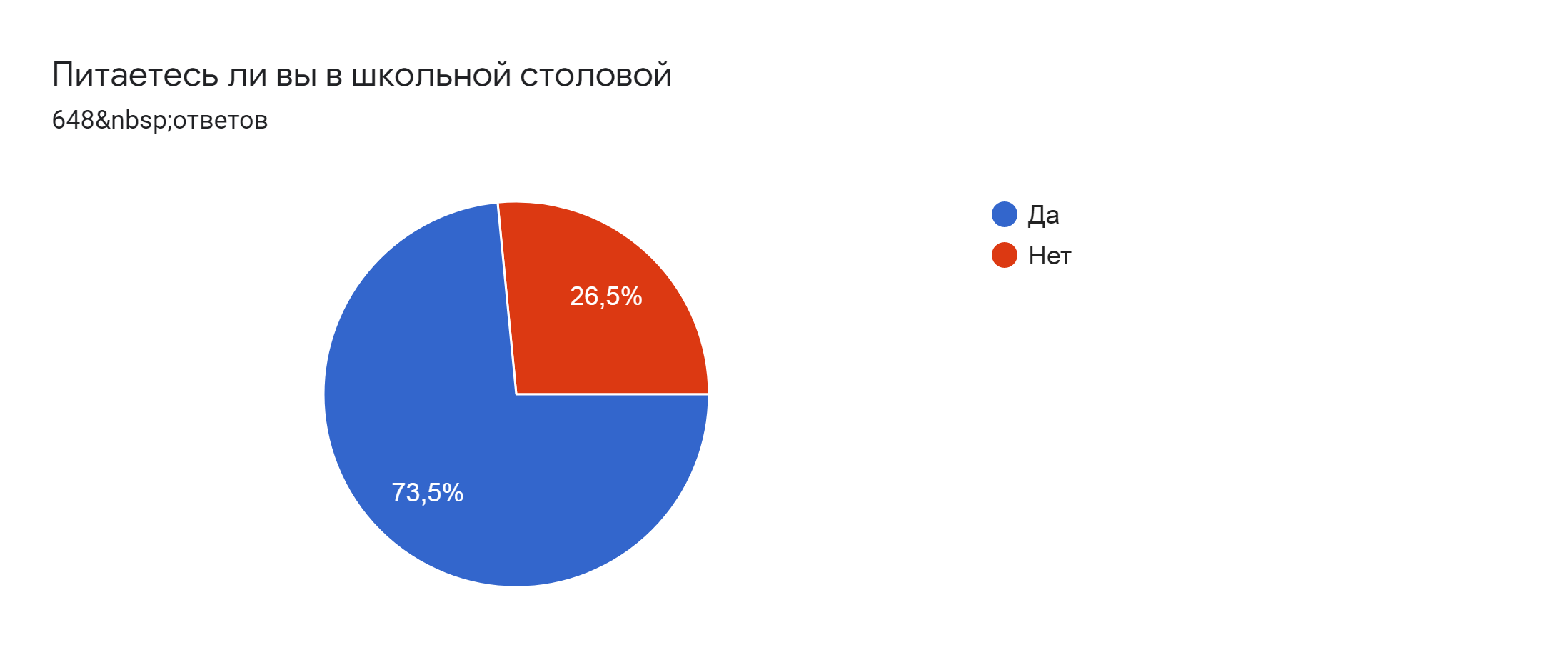 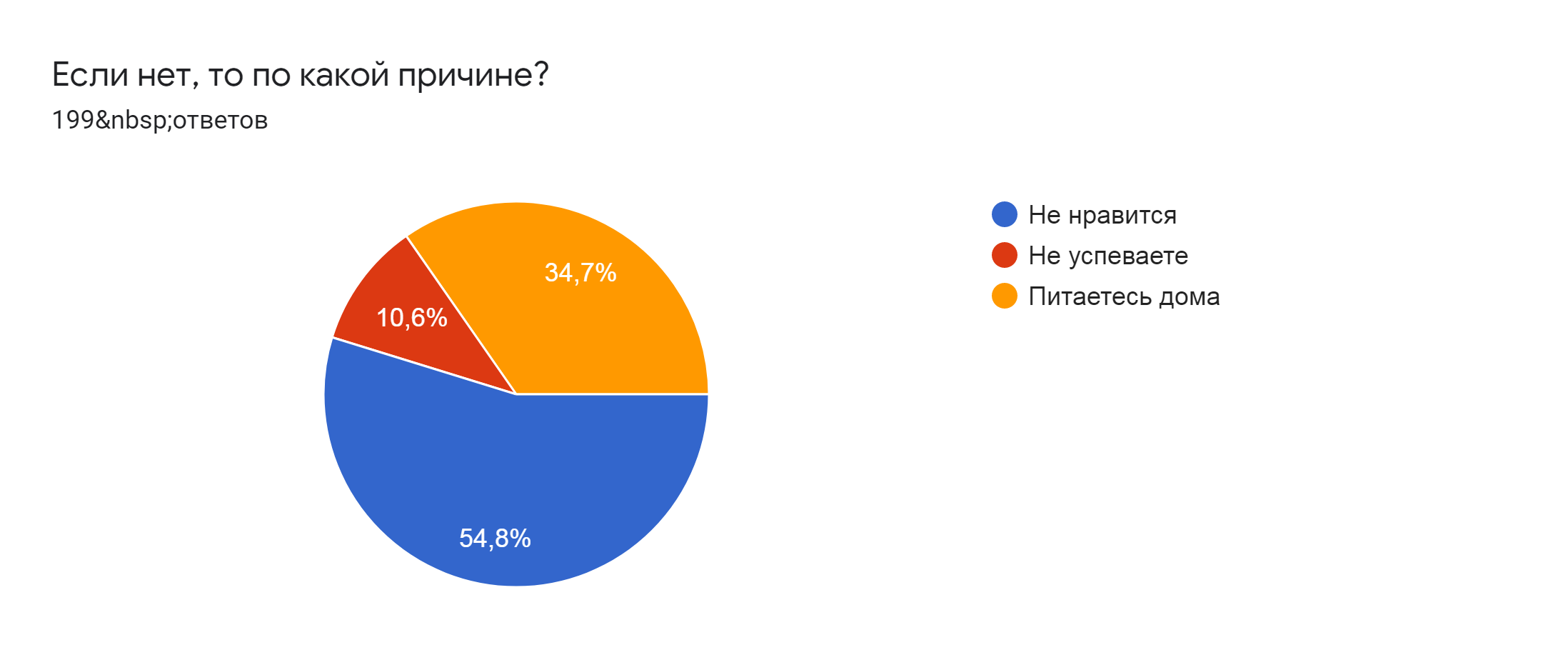 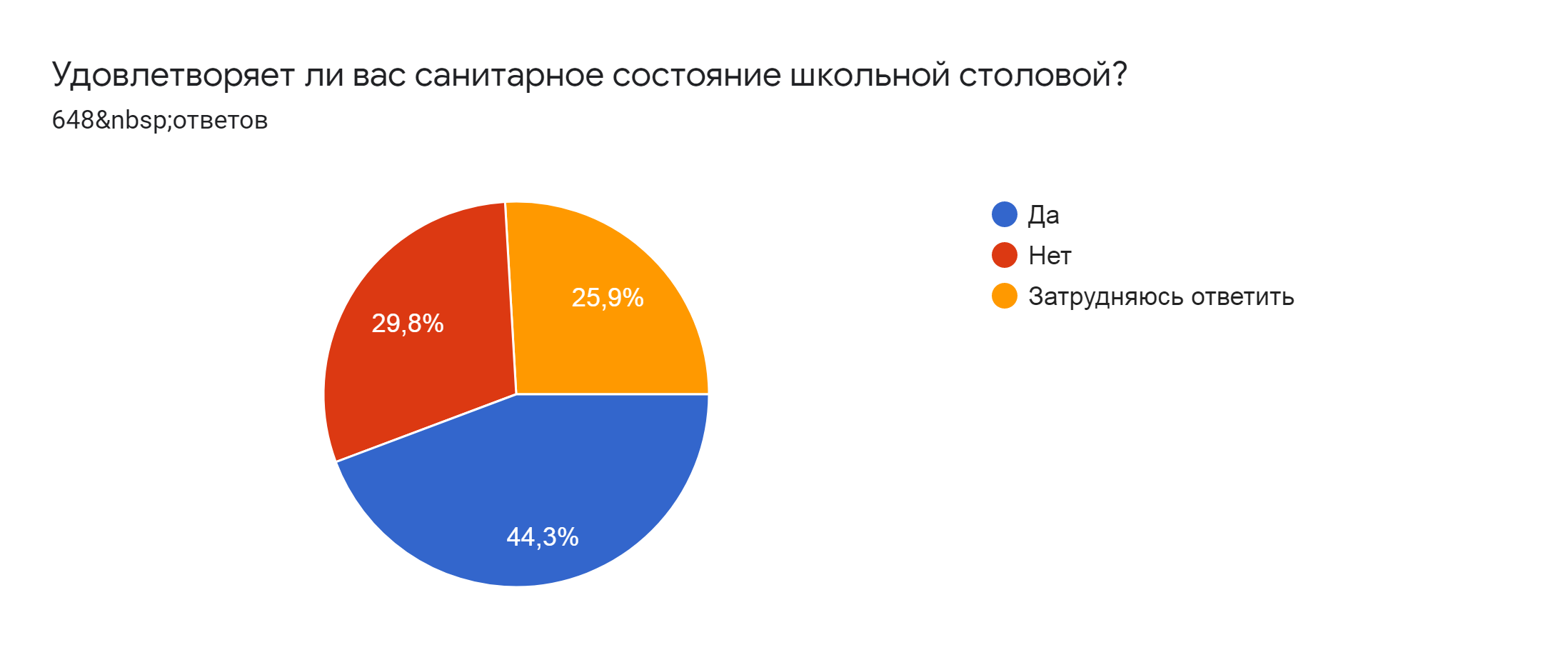 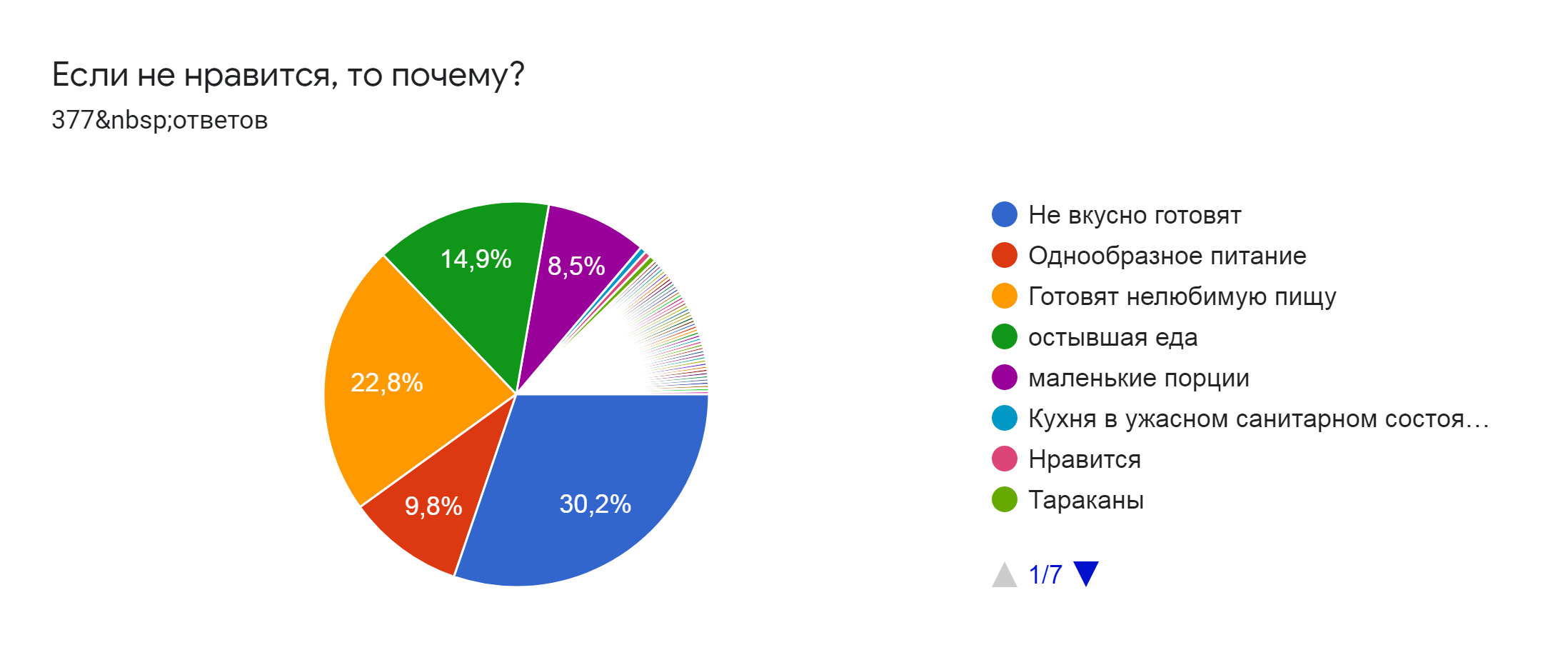 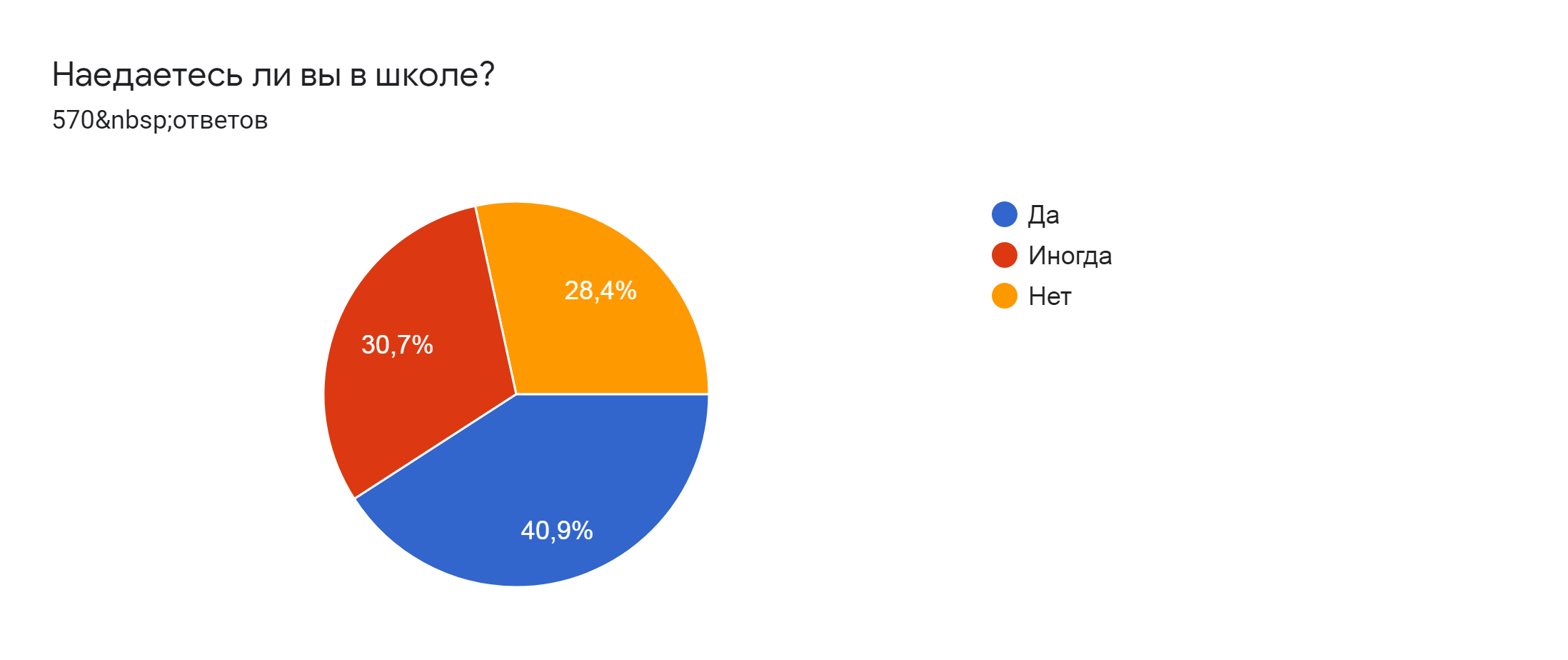 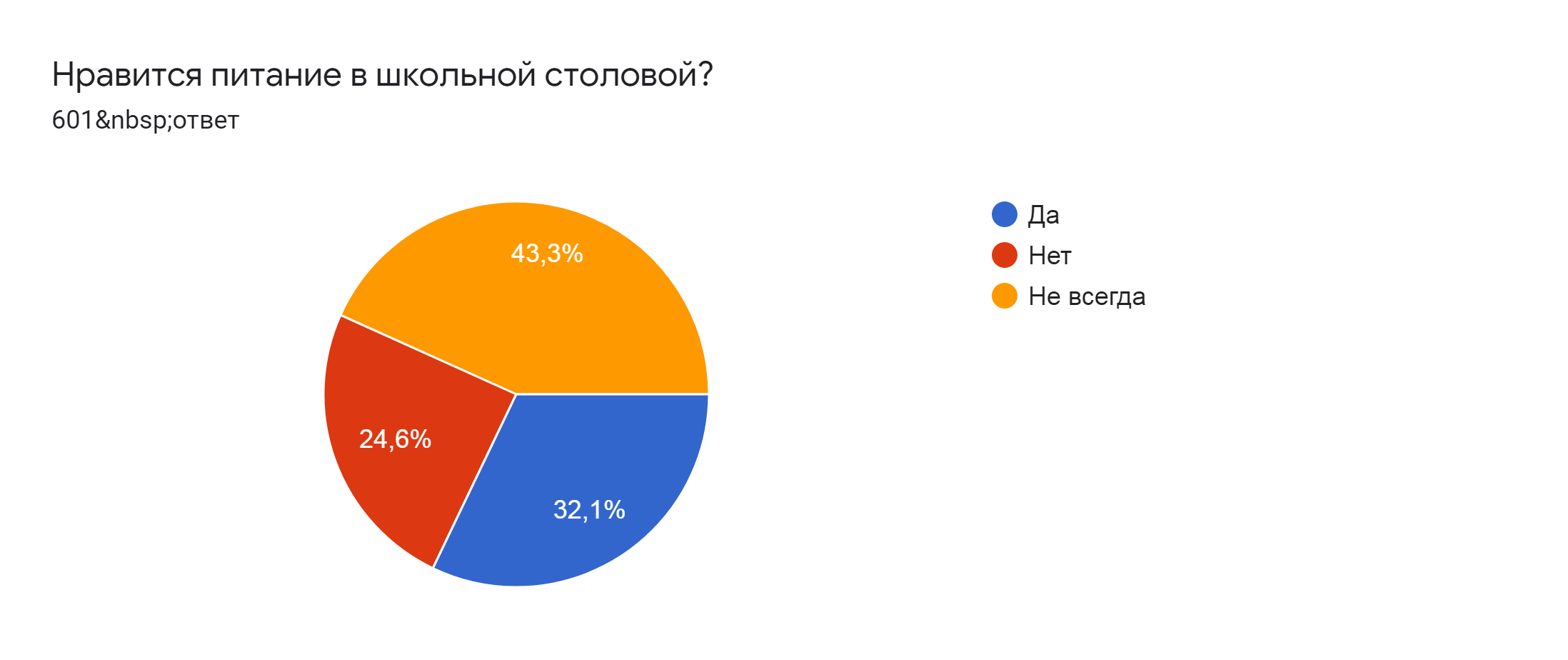 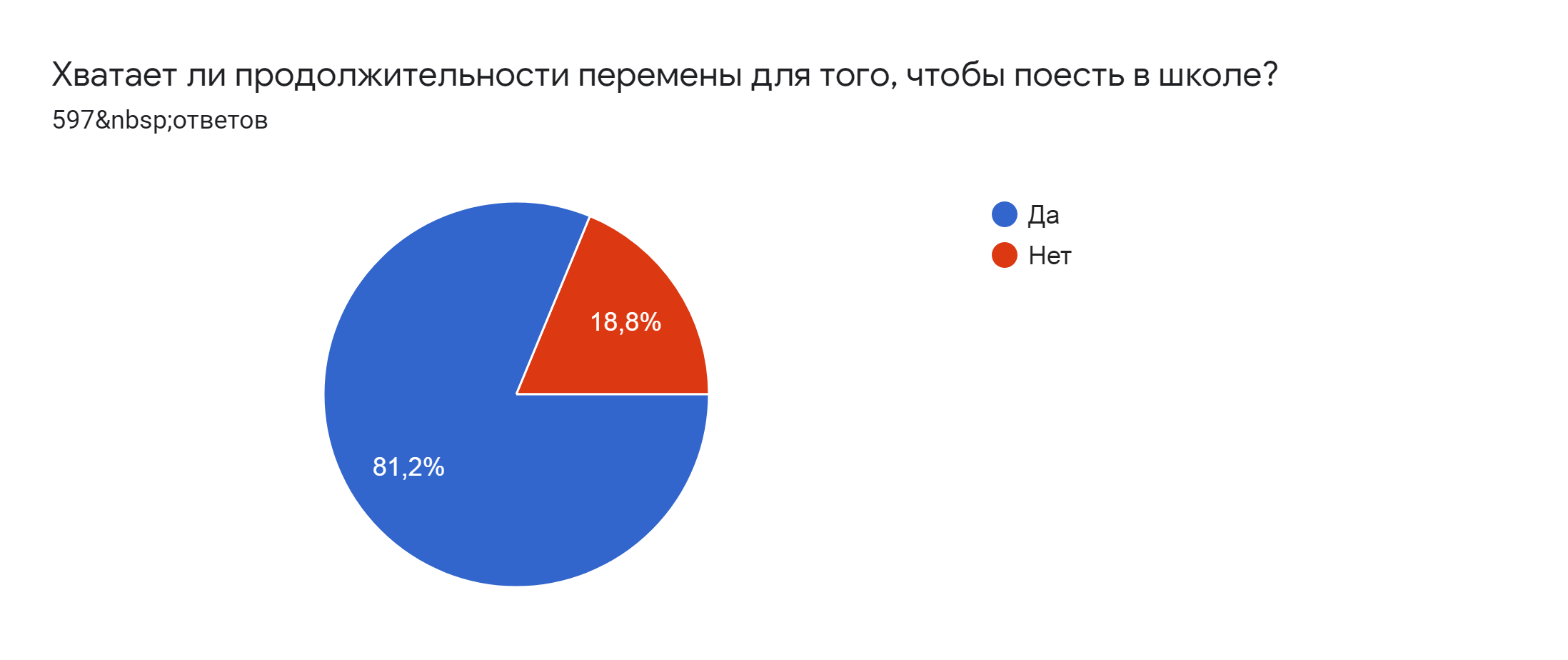 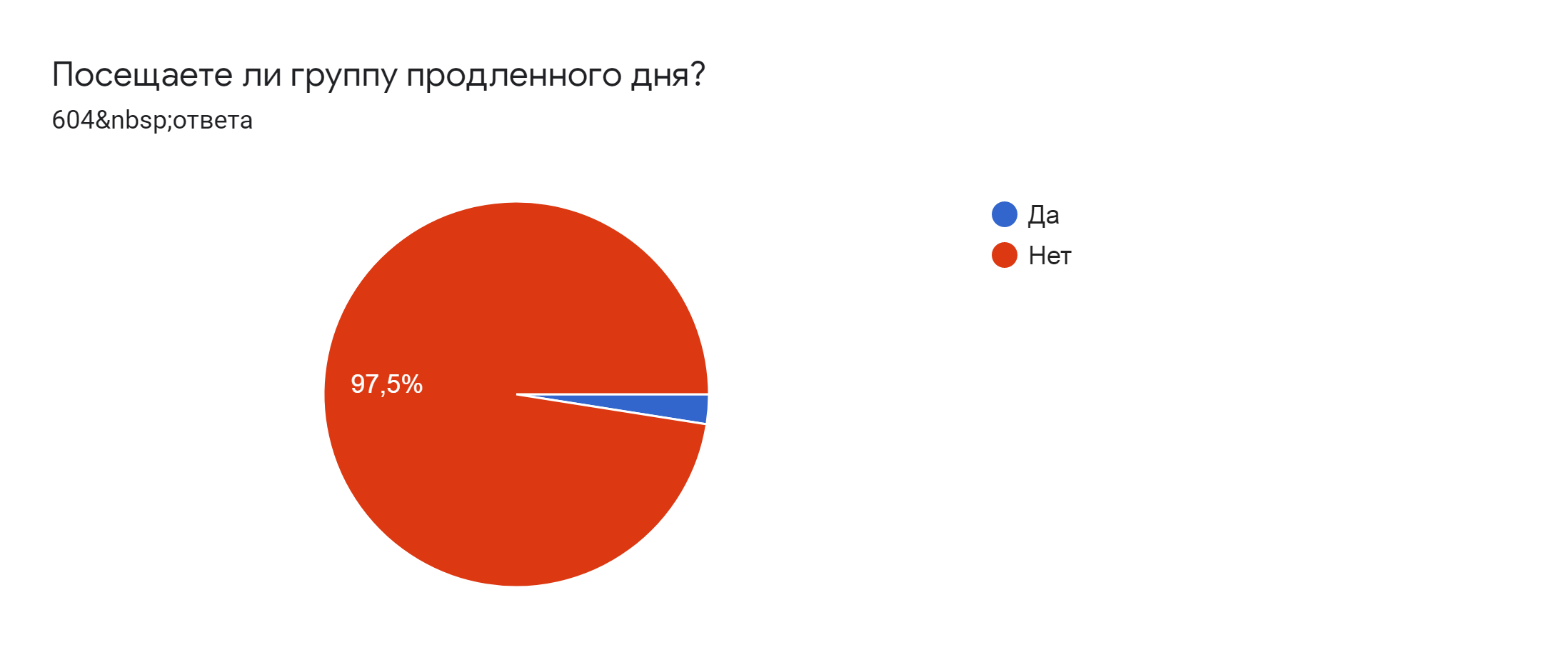 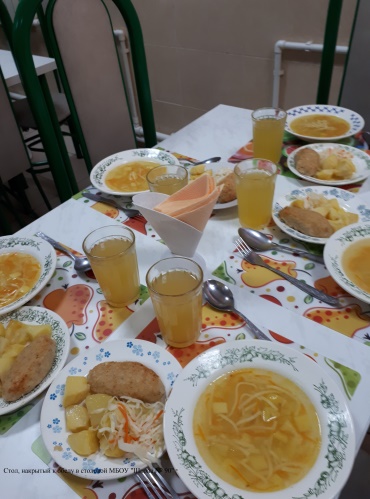 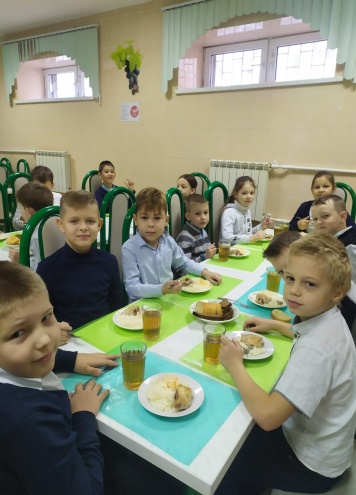 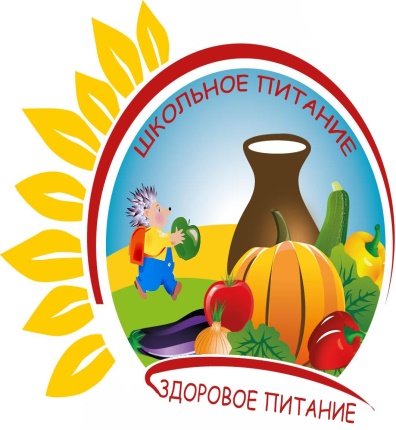 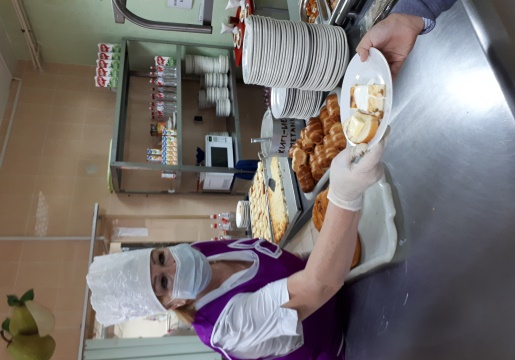 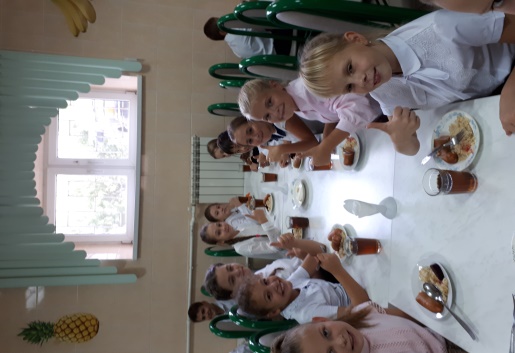 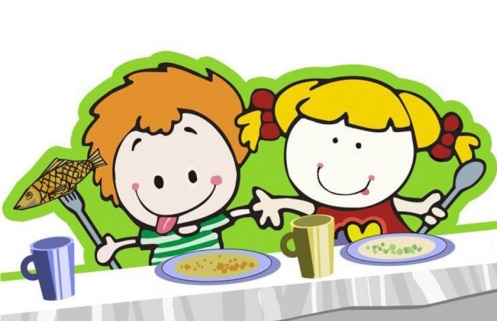 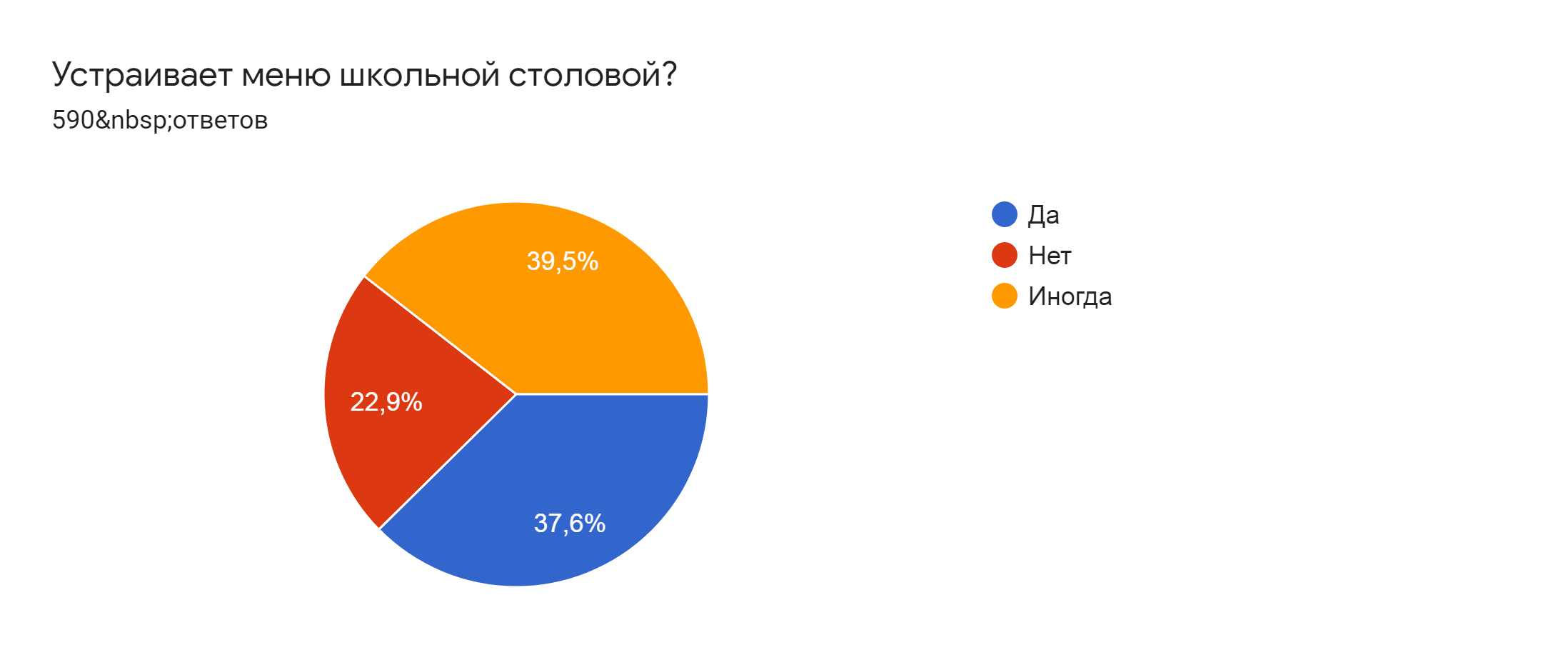 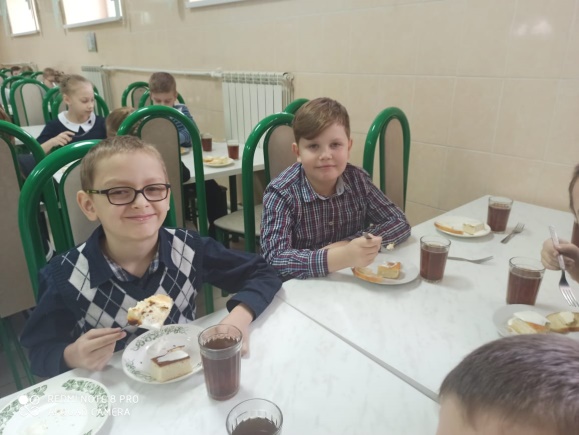 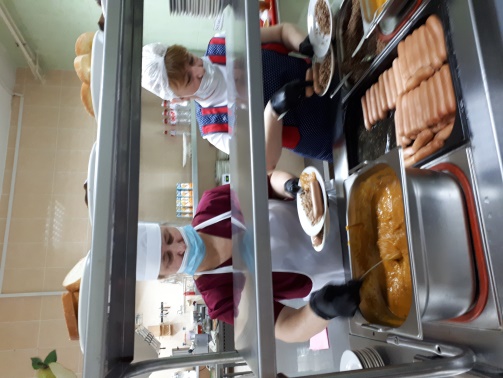 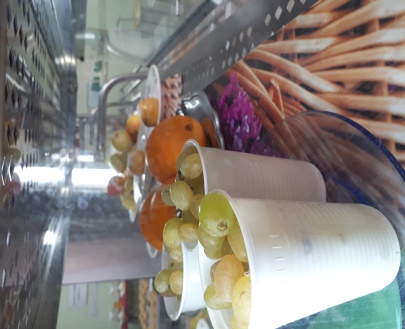 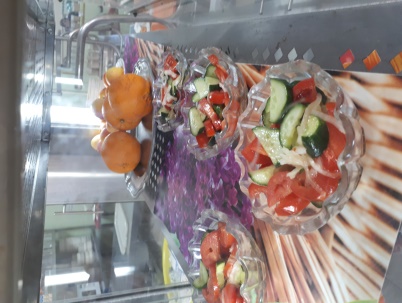